Numerical modelling of cold helium safety discharges from the cryogenic distribution line
Jonathan Persson	
MSc. Engineering Physics
AD and ICS Retreat mtg 2014
11 December 2014
Problem formulation
Failure modes, such as vacuum loss in CDL
System protection
ODH - Oxygen Deficiency Hazard
Is venting from CDL to atmosphere viable option?
My part:
Numerical model to simulate relief pipes
Various geometries, worst case scenarios
11 DEC 2014
AD and ICS Retreat mtg 2014
2
Linac CDS – function and layouts
Linac Cryogenic System
Layout
Linac
Cryoplant
Cryogenic 
Transfer 
Line (75 m)
Auxiliary process lines
Cryogenic Distribution Line  (310 m) 
comprising 43 valve boxes
21 High Beta Cryomodules (174 m)
9 Medium Beta 
Cryomodules
(75 m)
13 Spoke 
Cryomodules
(54 m)
Superconducting section of the Optimus linac (303 m)
Endbox
Splitting 
box
Problem formulation
Problem setup 
Relief system of valves and burst disk
Main focus on the joint vent line for mechanisms
Back pressures
Steady-state vs. Transient models
How well do worst cases correspond?
Heat transfer modeling
Bare pipe, frosting and air condensation
11 DEC 2014
AD and ICS Retreat mtg 2014
4
End box – 3D model isometric view
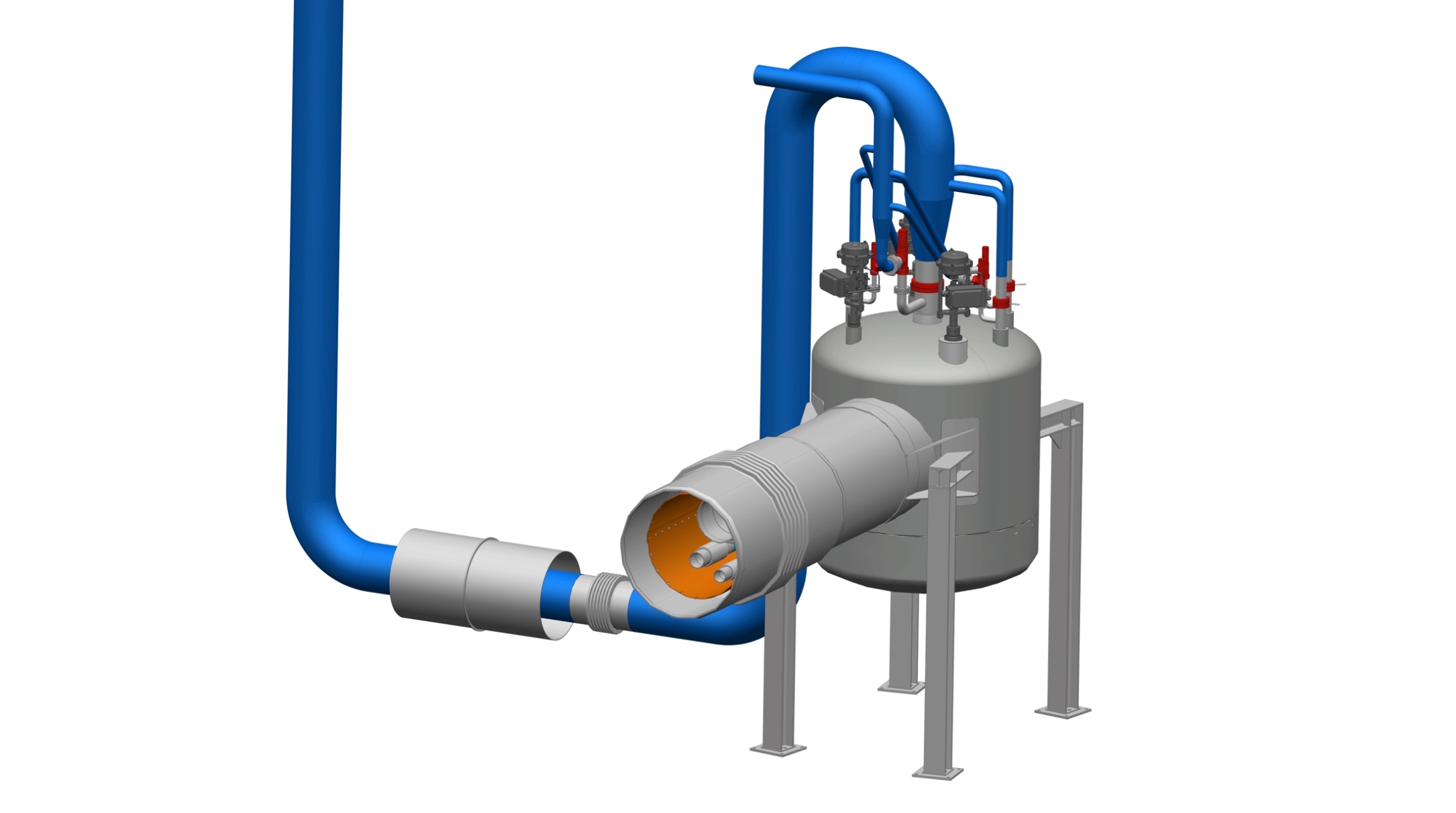 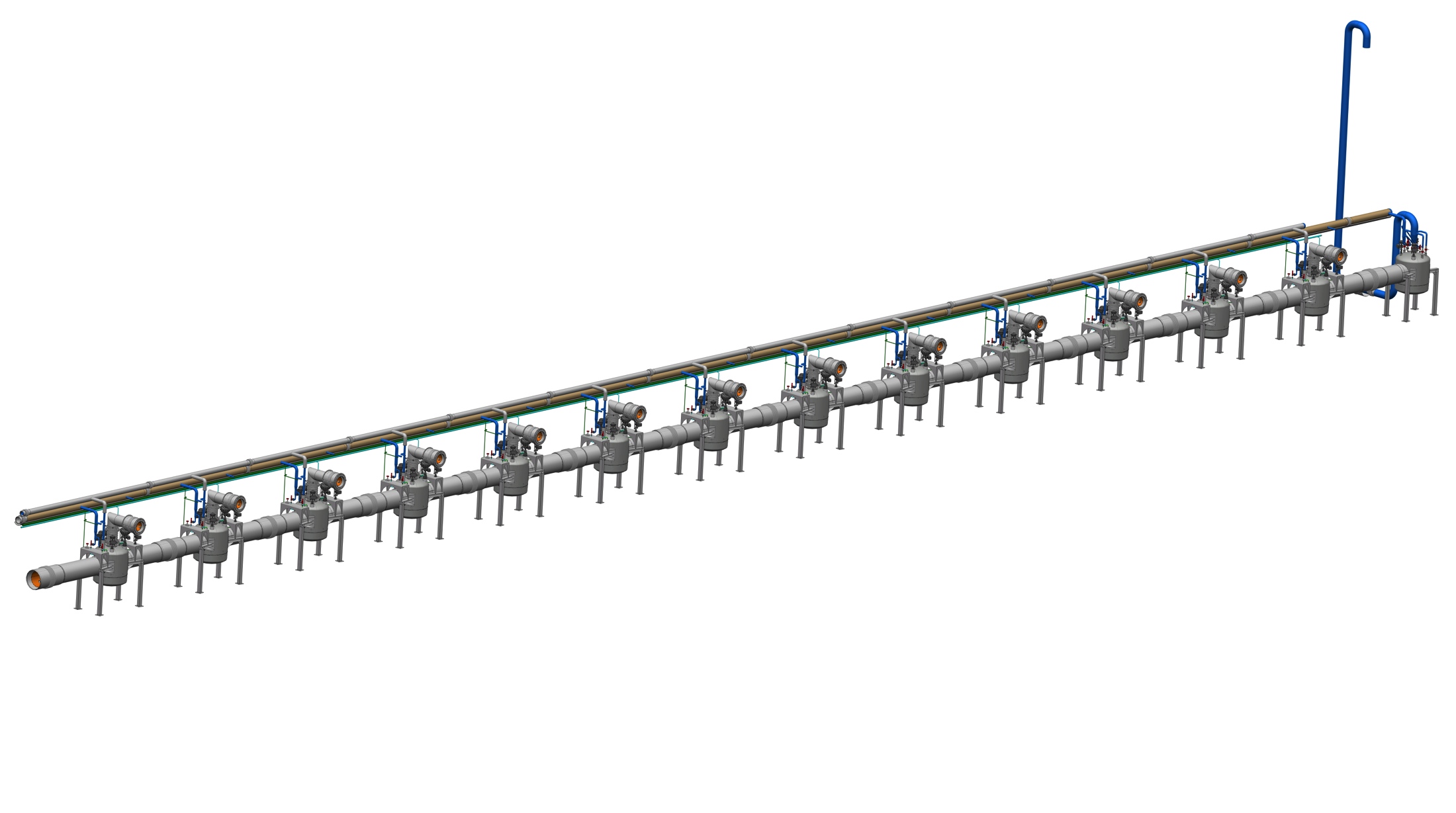 End box in the ESS linac tunnel
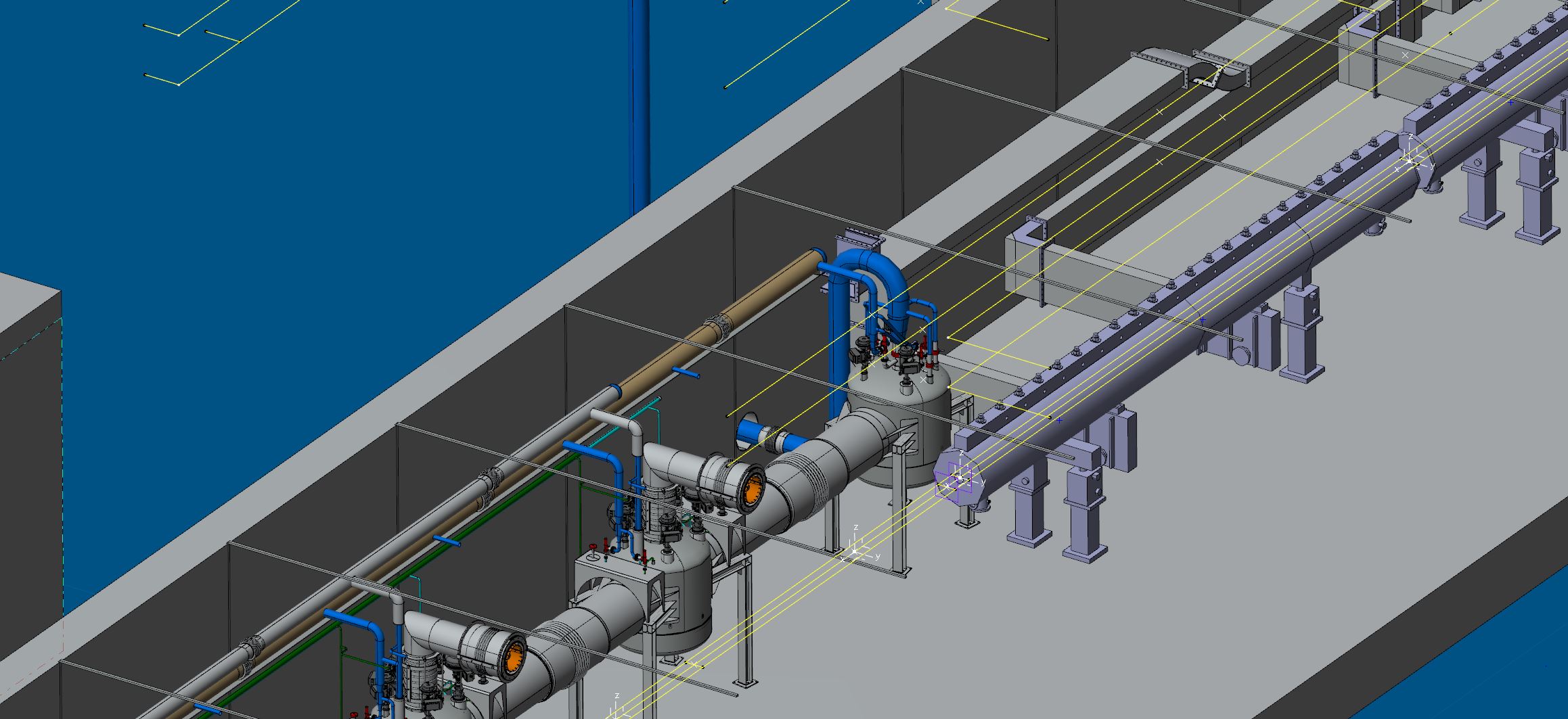 Methods
Main modelling software
ANSYS Fluent (first ANSYS CFX, OpenFoam considered)
CAD, Mesh, Pre-processing, Solver, Post-processing
Good 2D (axisymmetric) modelling
C-scripts for ”User Defined Functions”
Hepak – reference data software
Thermodynamic properties of He
Similar sources for stainless steel and comparable gases
Matlab
Analytical approximations for verification
Fanno flow, Rayleigh flow and combination
11 DEC 2014
AD and ICS Retreat mtg 2014
7
Methods – Meshing axisymmetric 2D
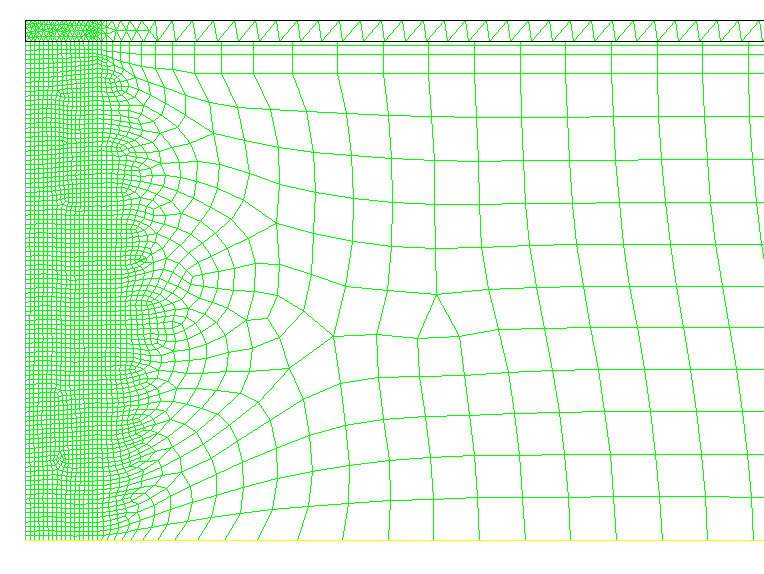 Tri-dominant
Inflation
Inlet
Quad-dominant
Centreline
11 DEC 2014
AD and ICS Retreat mtg 2014
8
Methods – Pre-processing
Turbulence: available alternatives
k-ω (SST/Standard)  (Best results for Fanno flow)
k-ε (Realizable)
Reynolds stress tensor (k-ε)
Transition SST (k-ω)
Heat transfer : (Forced convection dominant – Dittus-Bölter eq)
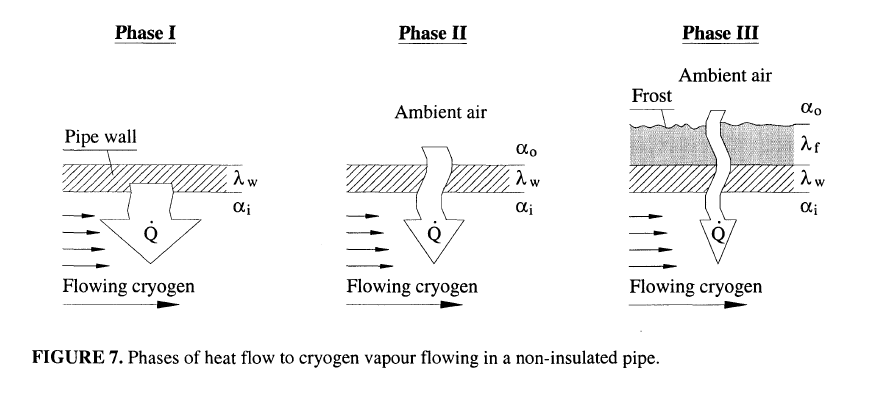 11 DEC 2014
AD and ICS Retreat mtg 2014
9
Post processing - verification cases
Fanno flow
Only friction (as derived from Moody chart)
Rayleigh flow
Only heat transfer
Assumptions
Quasi-1D flow
Perfect gas
Constant
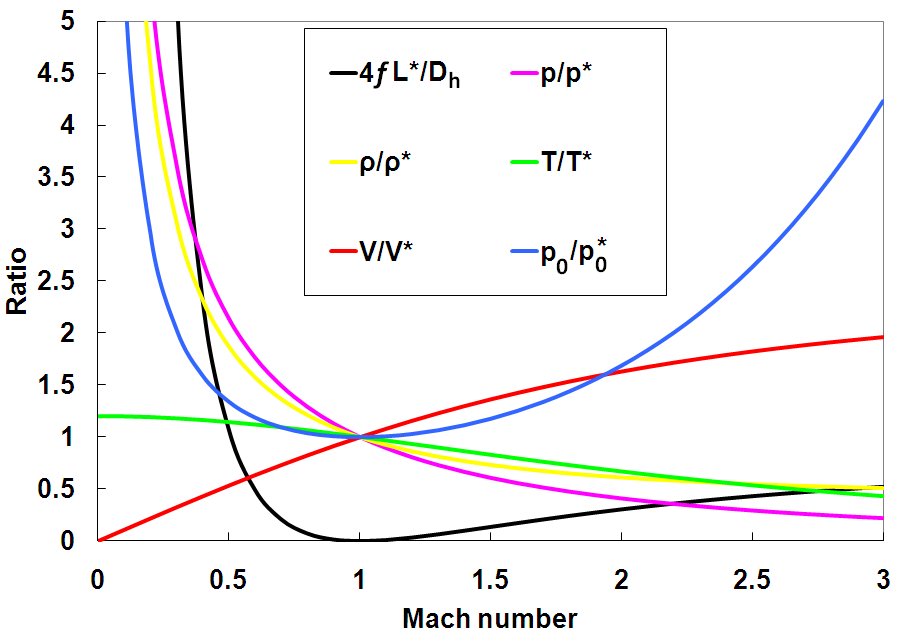 11 DEC 2014
AD and ICS Retreat mtg 2014
10
Desired results
11 DEC 2014
AD and ICS Retreat mtg 2014
11
Fanno flow – example comparison
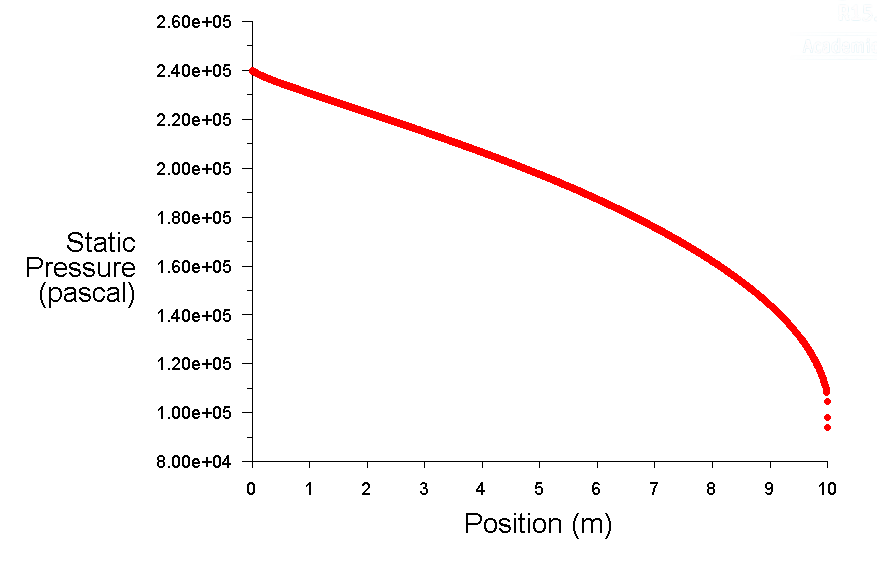 11 DEC 2014
AD and ICS Retreat mtg 2014
12
Fanno flow – example comparison
11 DEC 2014
AD and ICS Retreat mtg 2014
13